Concepts of Computer Communications
1
What is a Computer network?
Interconnected   
Collection of Computers for exchange of data
2
Sender 
(Source)
Medium
Receiver 
(Sink)
Carries the Message
Creates the Message
Receives the Message
Network Components
Computers: Sender & Receiver
Terminals (Input/output devices)
Communications channels : Medium for Communication
Processors (modems; multiplexers; etc)
Communications software: Protocols
3
Uses of Computer Networks:
Networks for Companies:
Resource sharing
To Provide High Reliability
Saving Money
Scalability
Networks for People:
Access to Remote Information
Person-to-Person Communication
Interactive Entertainment
4
Classification 
Of
Networks
5
Local Area Networks (LANs)
Connect nodes in less than 1,000 meter radius.
Higher transmission rates than PBXs, LANs often have data rates of 5Mbps to > 100Mbps.
Require support staff.
Allow sharing of hardware and software.
Increase communication / data sharing within an organization.
6
Metropolitan Area Networks (MANs)
It is large computer networks usually spanning a campus or a city.
They typically use wireless infrastructure or optical fiber connections to link their sites.
For example:
A university or college may have a MAN that joins together many of their LANs. 
They could have several WAN links to other universities or the Internet.
7
Wide - Area Network (WAN)
Network spans large geographic distances
Can include cable, satellite, microwave
Switched Lines: Route Determined by Current Traffic
Dedicated Lines: Constantly Available for High-Volume Traffic
8
Medium for 
Communication
9
Communications Channels
Transmission Speed: Bits per Second (BPS) or Baud

Bandwidth: Capacity of Channel; Difference between Highest & Lowest Frequencies
10
Communication Channels
Means by which data is transmitted:
Twisted Wires (Copper Wires)
Coaxial Cable (Insulated Copper Wires)
Fiber-optic Cable
11
Network Media
Twisted Pair:
Copper, 1mm thick, twisted (telephone)
Coaxial Cable:
Used by cable companies: high BW, good noise immunity
Plastic Covering
Braided outer conductor
Insulator
Copper core
Fiber Optics:
Total internal
Light: 3 parts are cable, light source, light detector.
Multimode light disperse (LED), (laser)
Reflection
Transmitter
Air
Receiver
– L.E.D
– Photodiode
– Laser Diode
Light
Silica
Source
12
Low-Orbit Satellite
Microwave Transmission
UPLINK
DOWNLINK
13
Microwave - Terrestrial Station
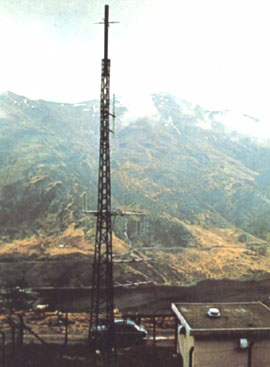 Stationed 40-50 km apart.

Must have direct line-of-sight to transmit.

Often mounted on buildings or mountains.
14
Internet
It is a global or international network of individual computers and computer networks

It is used to facilitate communication between its users, irrespective of the fact whether their computers are physically compatible or not.

Individuals, business corporations, government institutions, social service, educational and research organisations use the Internet for the vast information & services it provides.
15
Services provided  by Internet
Communication
Data publishing
Data retrieval
Special business uses:
E – mail (electronic mail)
On-line chatting and discussion groups
Bulletin board system
Creation of database/websites
Employment and training
Entertainment
16
Terms 
&
Concepts
17
SERVER
A computer, or a software package, that provides a specific kind of service to client software running on other computers.
The term can refer to a particular piece of software, such as WWW server, or to the machine on which the software is running.
A single server machine could have several different server software packages running on it, thus providing many different servers to clients on the network.

WEB – SERVERS
These are computers which serve the various users by supplying them with the necessary information stored on their large capacity storage media in the form of websites.
Each server has a unique address. 
A surfer has to type that address to access contents of web server.
WEB – SITE
It is a collection of information stored on the web-servers, accessible by a given address called the website address.

HOME PAGE
It is the first page that is displayed whenever you access a particular website.
It is the introductory page, which contains text, sound, graphics, animation advertisements, etc in a very attractive fashion.
It contains hyperlinks to the various pages contained in the site.

WEB PAGE
The information on a website is placed in the form of pages for better readability.
These are designed with text, sound, graphics and animation.
BROWSER
It is software that enables a person to surf the internet.
Mosaic, Netscape Navigator and Internet Explorer are some of commonly used browsers. 
They also offer facilities like restricting access to specific sites, setting up default home page, displaying the past surfed information (history) etc.
SEARCH ENGINES
These are web servers which are capable of searching for the requested information from any website wherever such information may be available with the help of keywords, phrases, topics or sub topics.
Alta vista, google.com are the most popular search engines 
WWW
It stands for the World Wide Web.
It provides access to large amounts of information available on different websites located on various web-servers in different parts of the world and linked to the web or net
Domain Name Service
Domain name  is the unique name of a collection of computers connected to the Internet.
The Domain Name database coordinates a look up of a computer name and finds the corresponding Internet number- IP address. 
This is done by a set of name servers that keep track of computer names and the corresponding IP addresses. with separate branches for each of the major divisions; like com, or edu. 
File Transfer Protocol
A very common method of moving files between two Internet sites.
FTP is a special way to login to another Internet site for the purposes of retrieving and or sending files.
21